Bold Fishbone Diagram Template
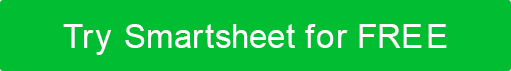 When to Use This Template: Use this fishbone template in strategic planning sessions where clarity on the factors contributing to a business challenge is critical. Brainstorm with team members to drill down into specific elements of a larger problem and uncover the root causes of issues. 
  
Notable Template Features: This template offers bold lines that clearly separate different categories or causes and enhance readability, keeping team members focused and engaged. The slide includes ample space for text so that teams can articulate and map out complex issues.
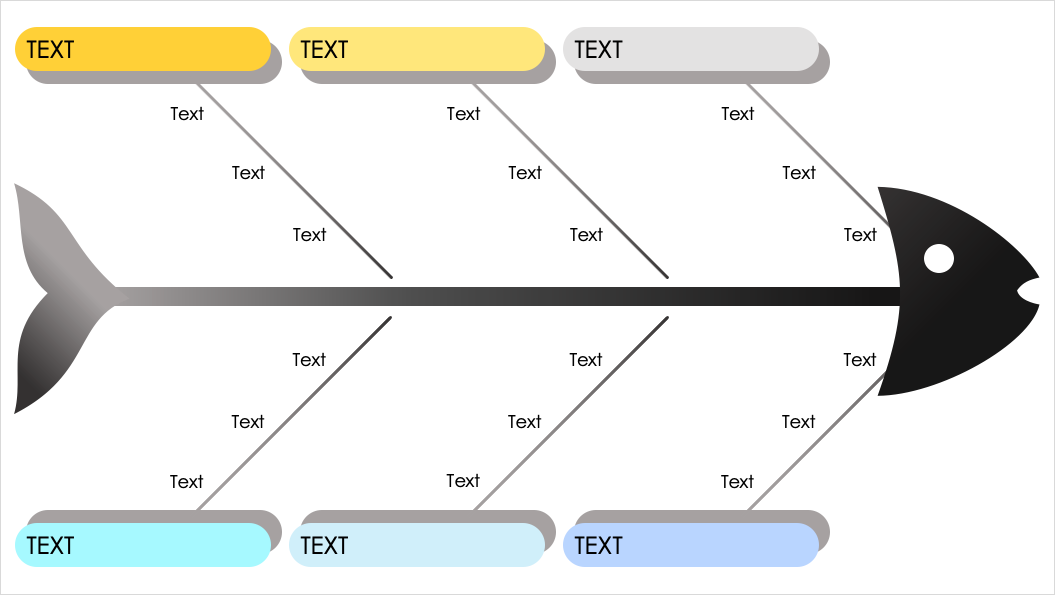 TEXT
TEXT
TEXT
Text
Text
Text
Text
Text
Text
Text
Text
Text
Text
Text
Text
Text
Text
Text
Text
Text
Text
TEXT
TEXT
TEXT